Произведения художественной литературы о животных
Викторина в картинках
Терёхина Вера Николаевна, учитель русского языка и литературы МОБУ «СОШ с. Сальское» Дальнереченского района Приморского края
Уважаемые ребята!
Данная викторина позволит вам вспомнить самые известные художественные произведения русской и зарубежной литературы о животных.
к каждому произведению даются две картинки. На первой картинке дается иллюстрация к какому-либо эпизоду, на второй – обложка книги с названием и автором.
Для участия в викторине вам нужно по первой картинке определить автора и название произведения. Вторая картинка дана для того, чтобы вы могли проверить себя.
Если вы правильно определили автора и название, вы зарабатываете 2 балла, если определили только автора или только название – 1 балл.
Желаем успехов!!!
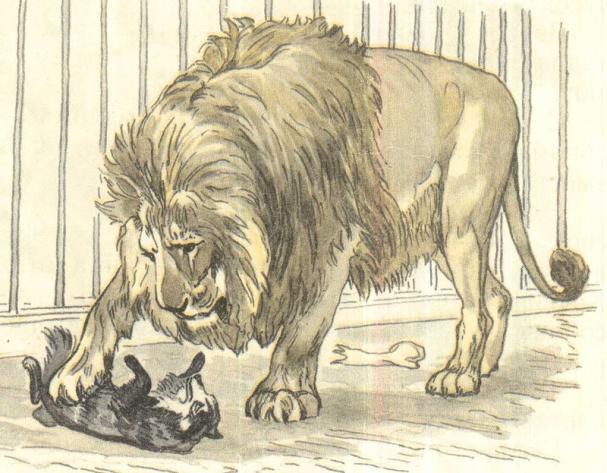 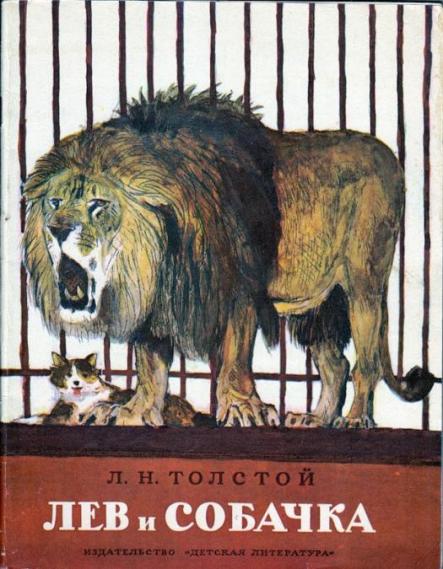 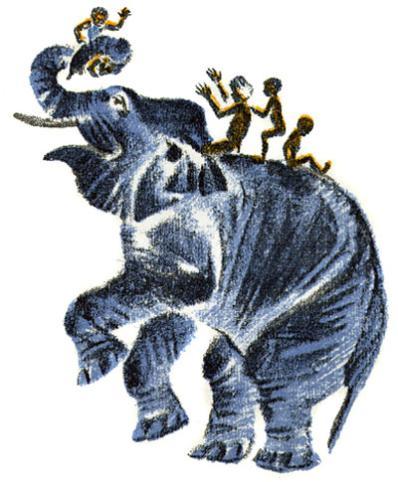 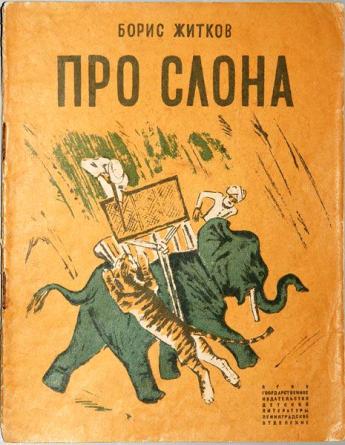 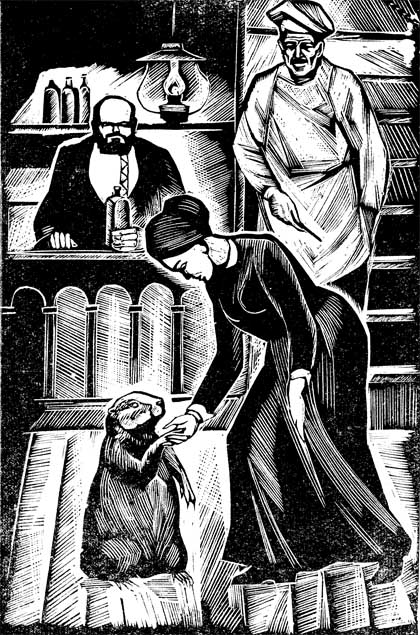 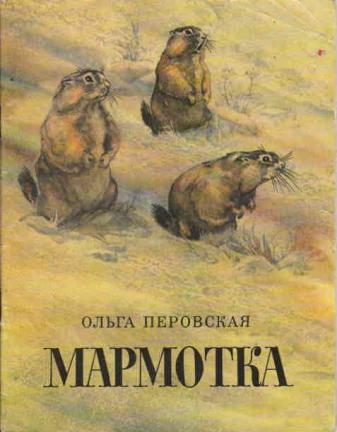 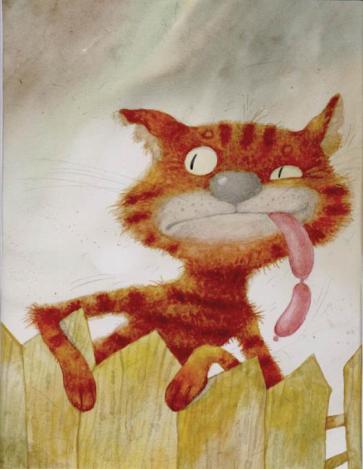 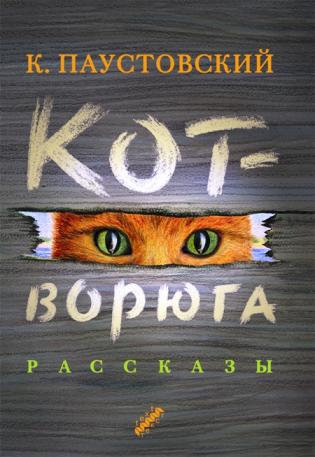 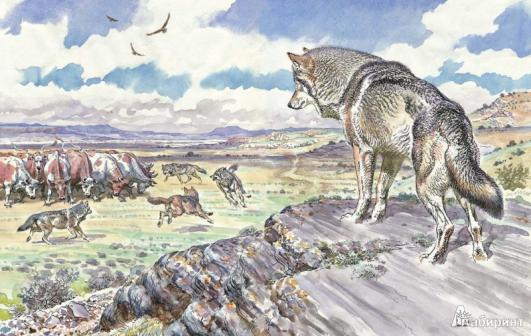 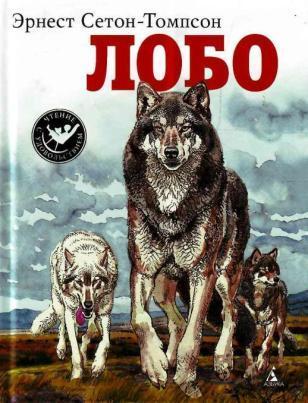 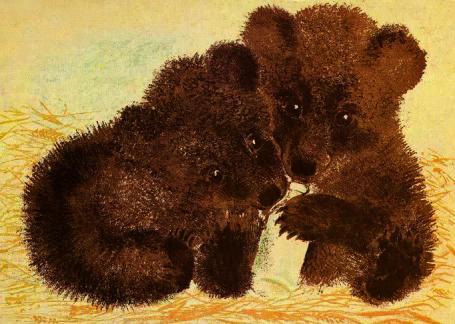 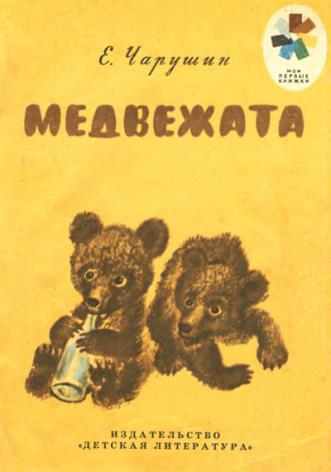 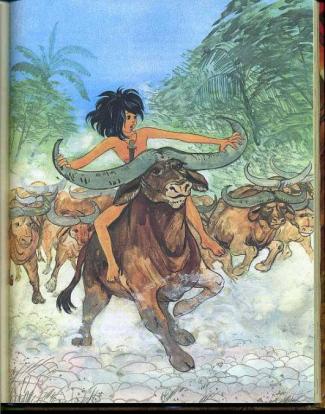 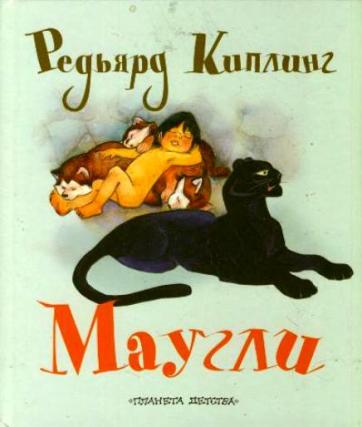 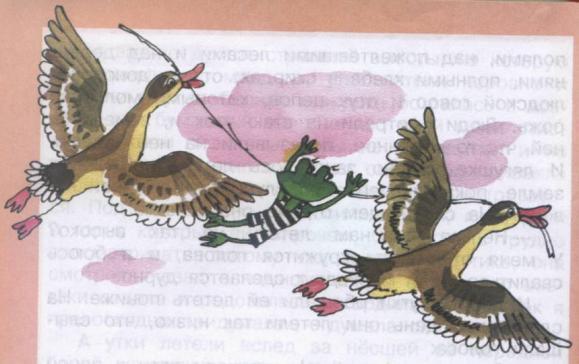 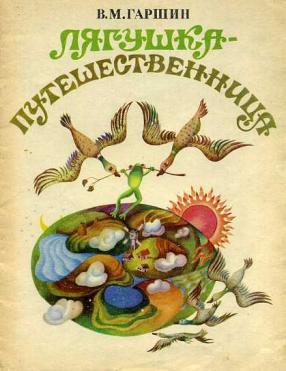 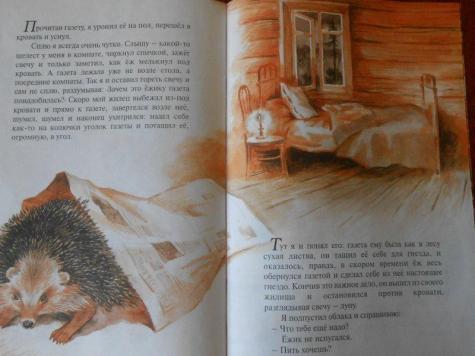 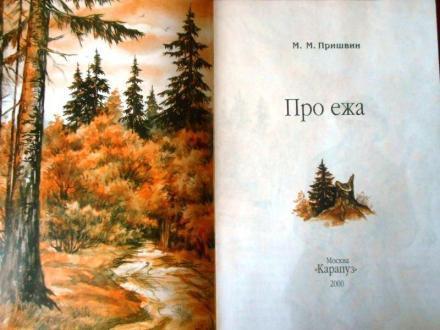 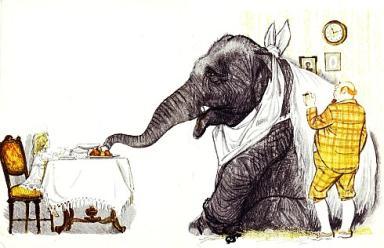 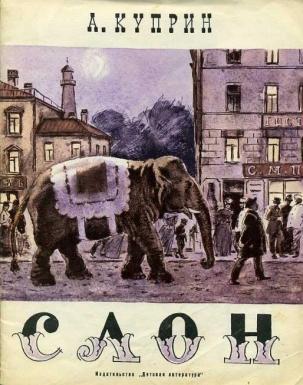 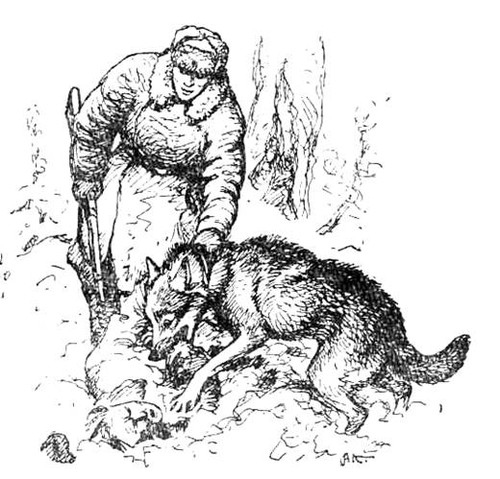 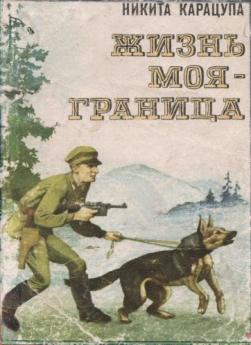 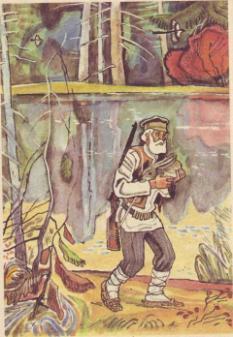 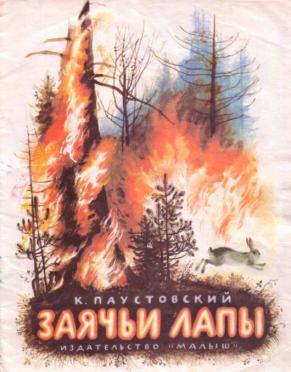 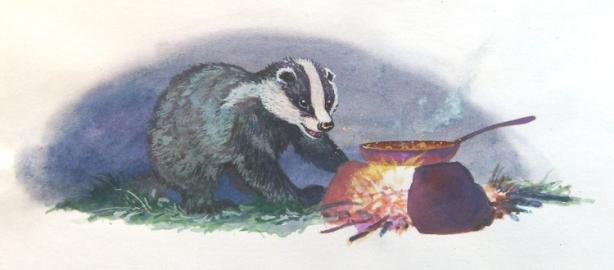 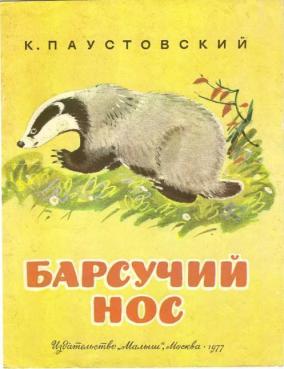 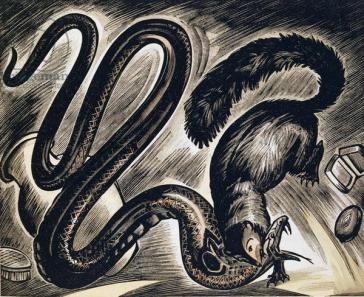 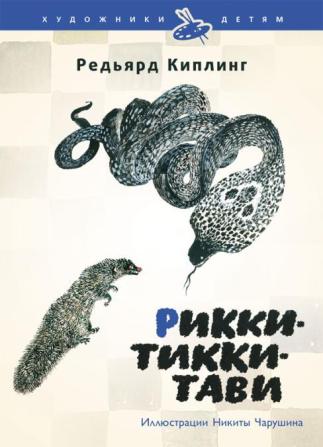 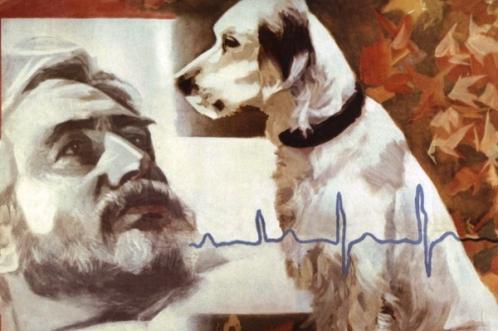 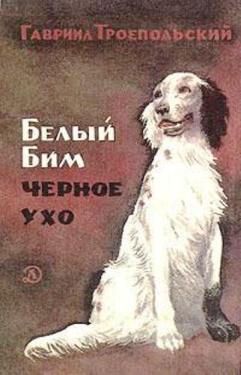 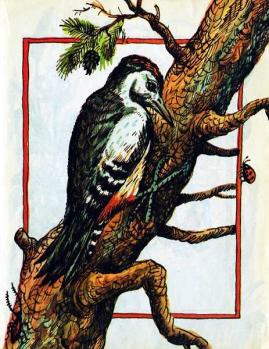 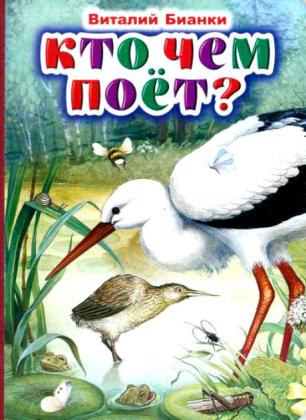 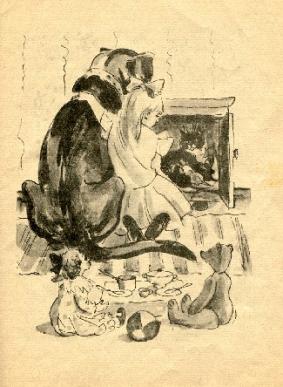 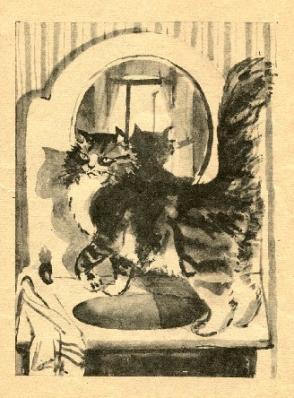 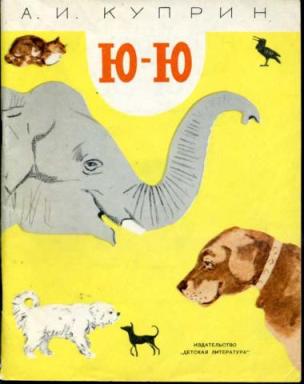 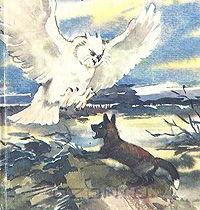 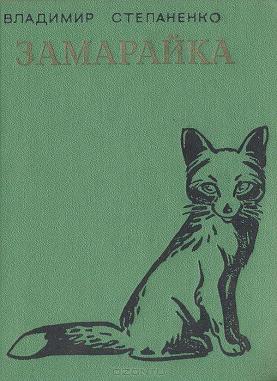 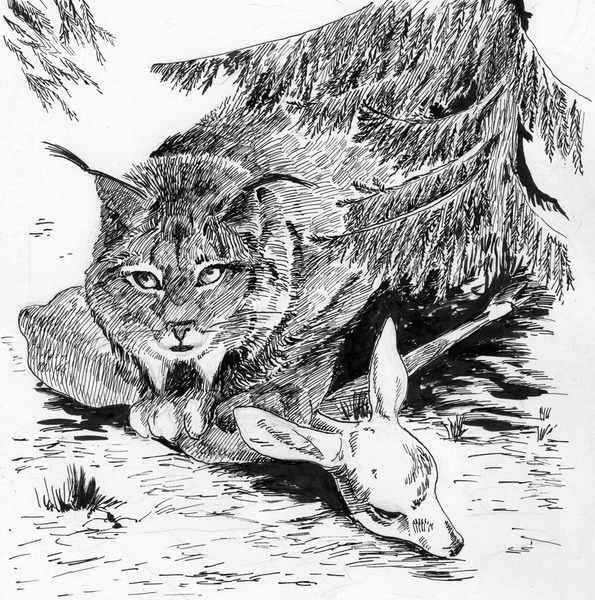 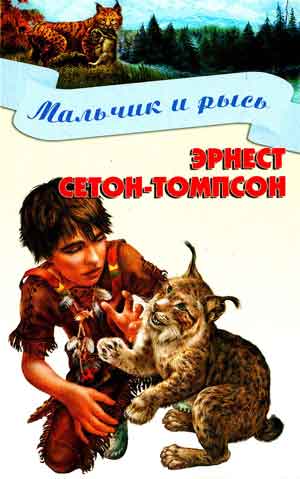 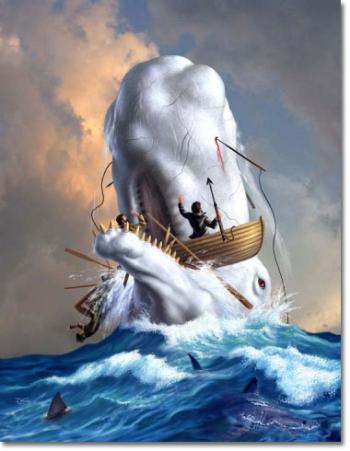 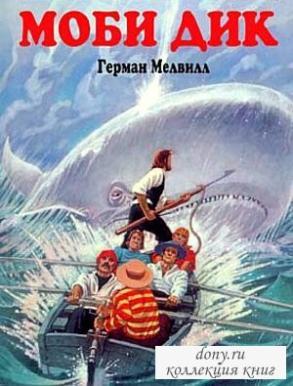 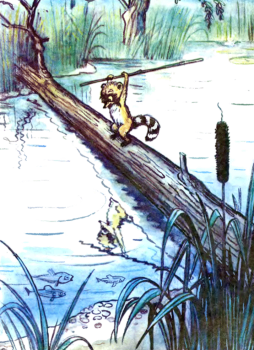 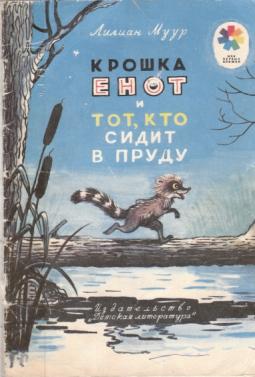 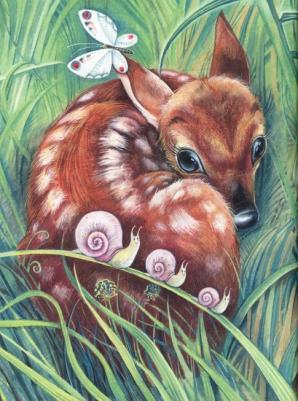 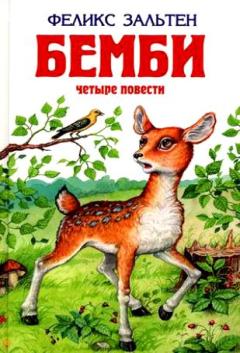 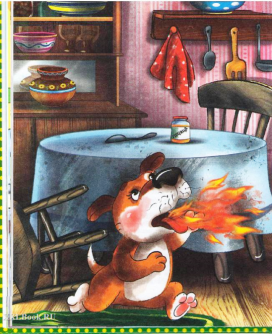 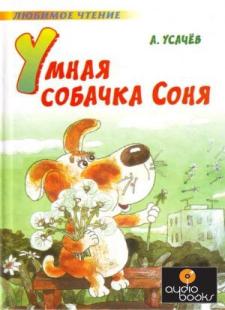 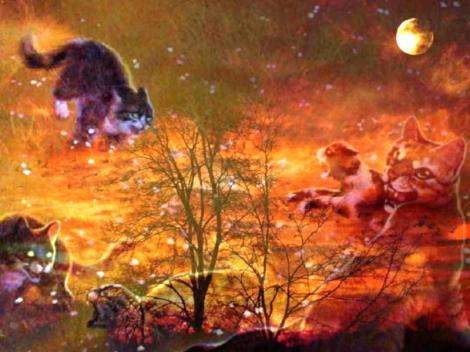 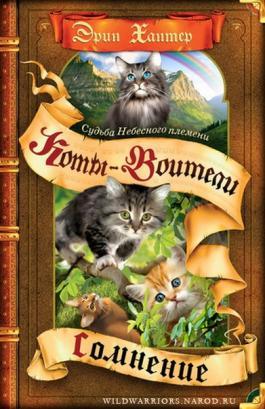 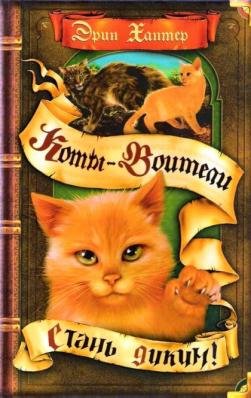 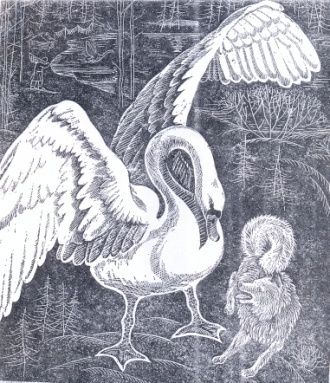 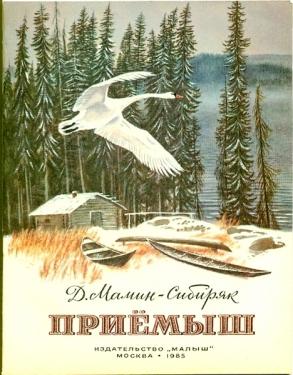 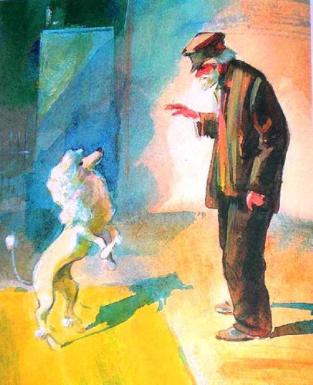 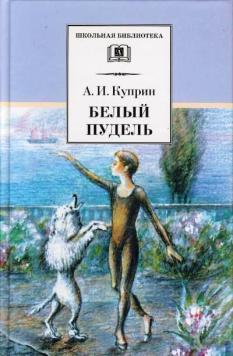 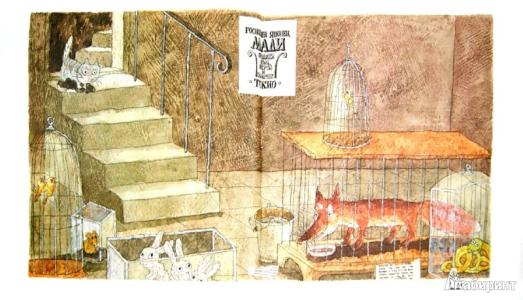 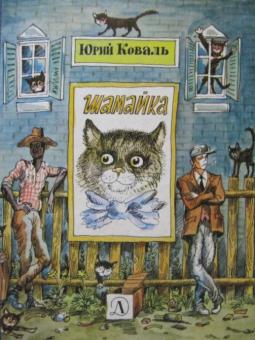 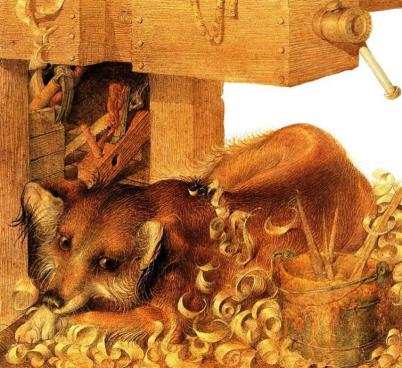 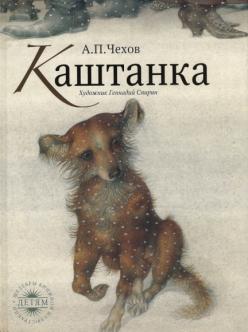 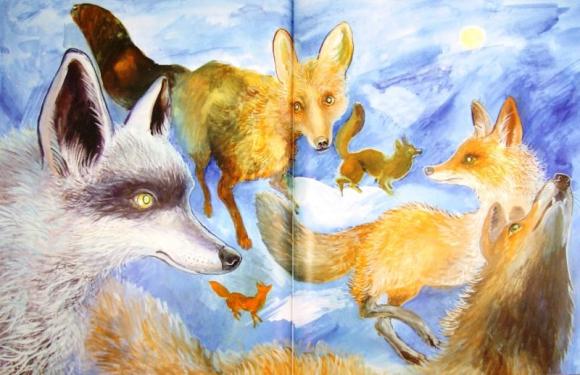 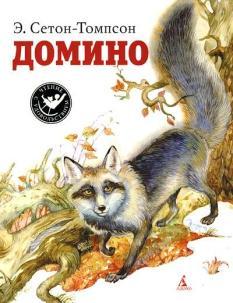